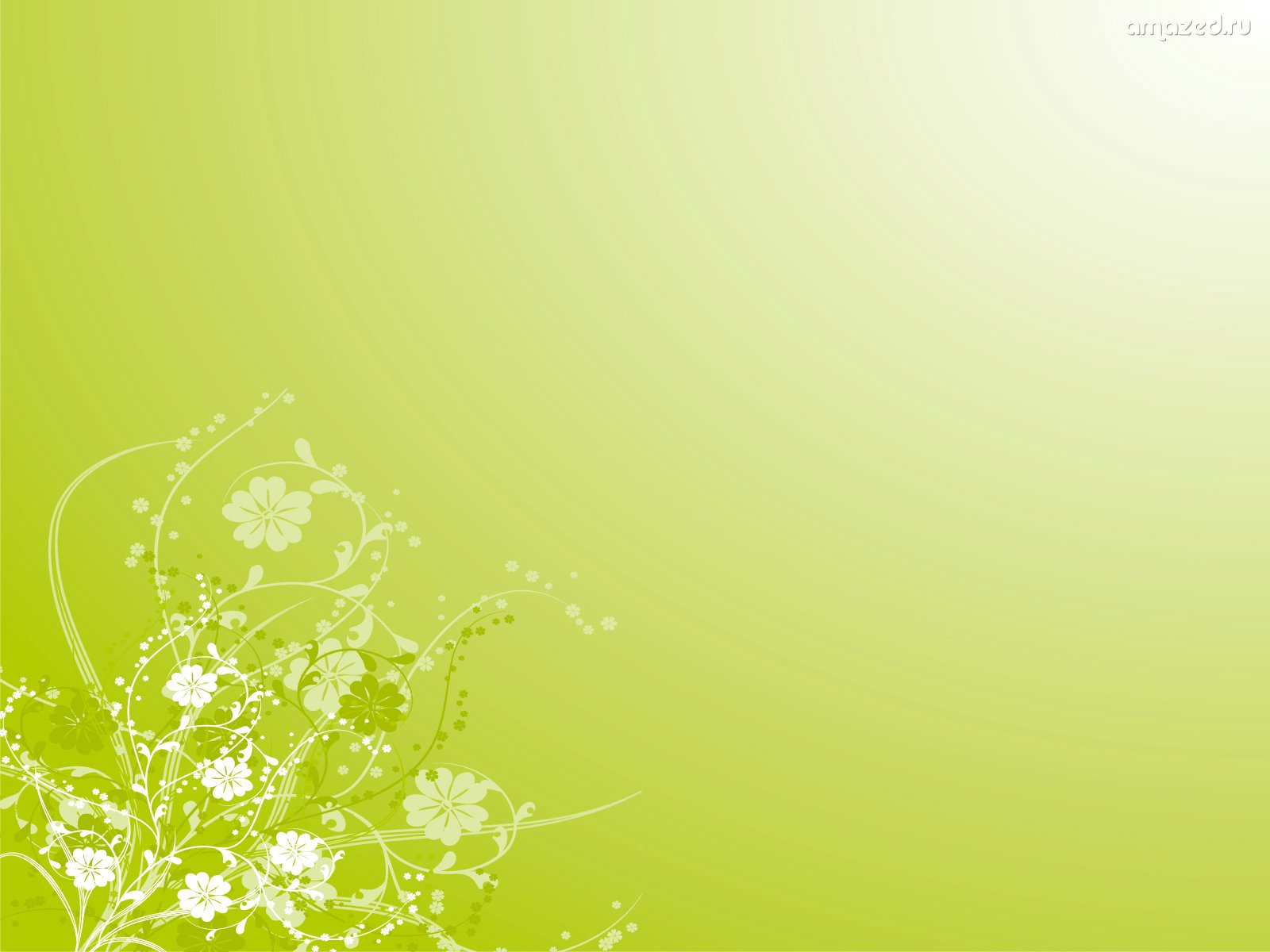 Відділ освіти Підволочиської районної державної адміністрації
Підволочиський районний методичний кабінет
Скалатський дошкільний навчальний заклад
Екологічне виховання дітей дошкільного віку

				З досвіду роботи вихователя 					Скалатського дошкільного 			        навчального закладу 
			        Шевчишин Наталії Іванівни
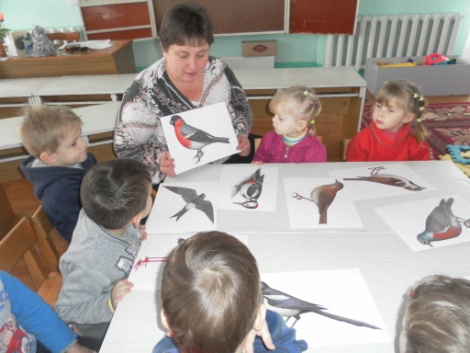 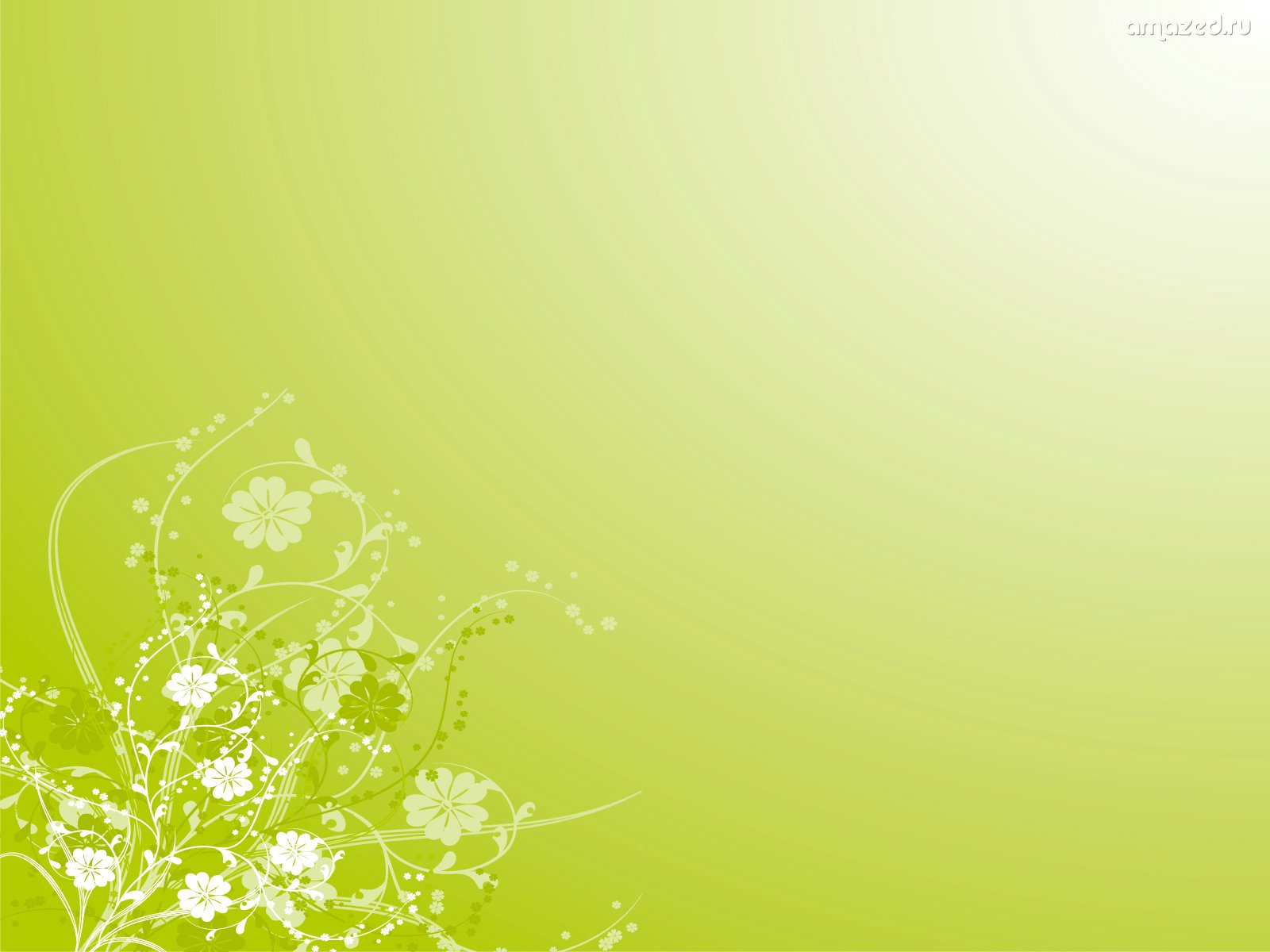 «Людина стала людиною тоді, коли вона вперше почула шелест листя,
дзюркотіння веселого струмочка, дзвін срібних дзвіночків
у бездонному літньому небі, завивання хуртовини за вікном,
лагідний плюскіт хвиль і урочисту тишу ночі,
— почула і завмерла, слухає сотні і тисячі
років чудову музику життя».
В.О. Сухомлинський
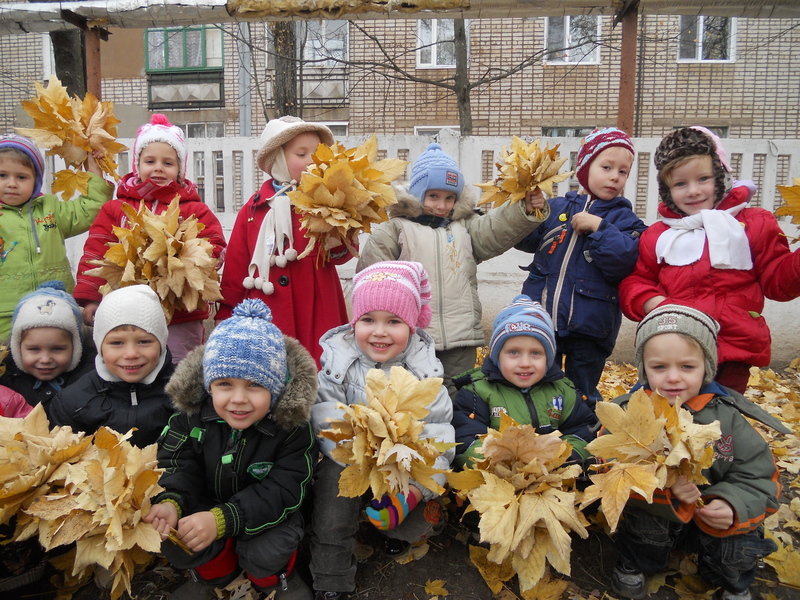 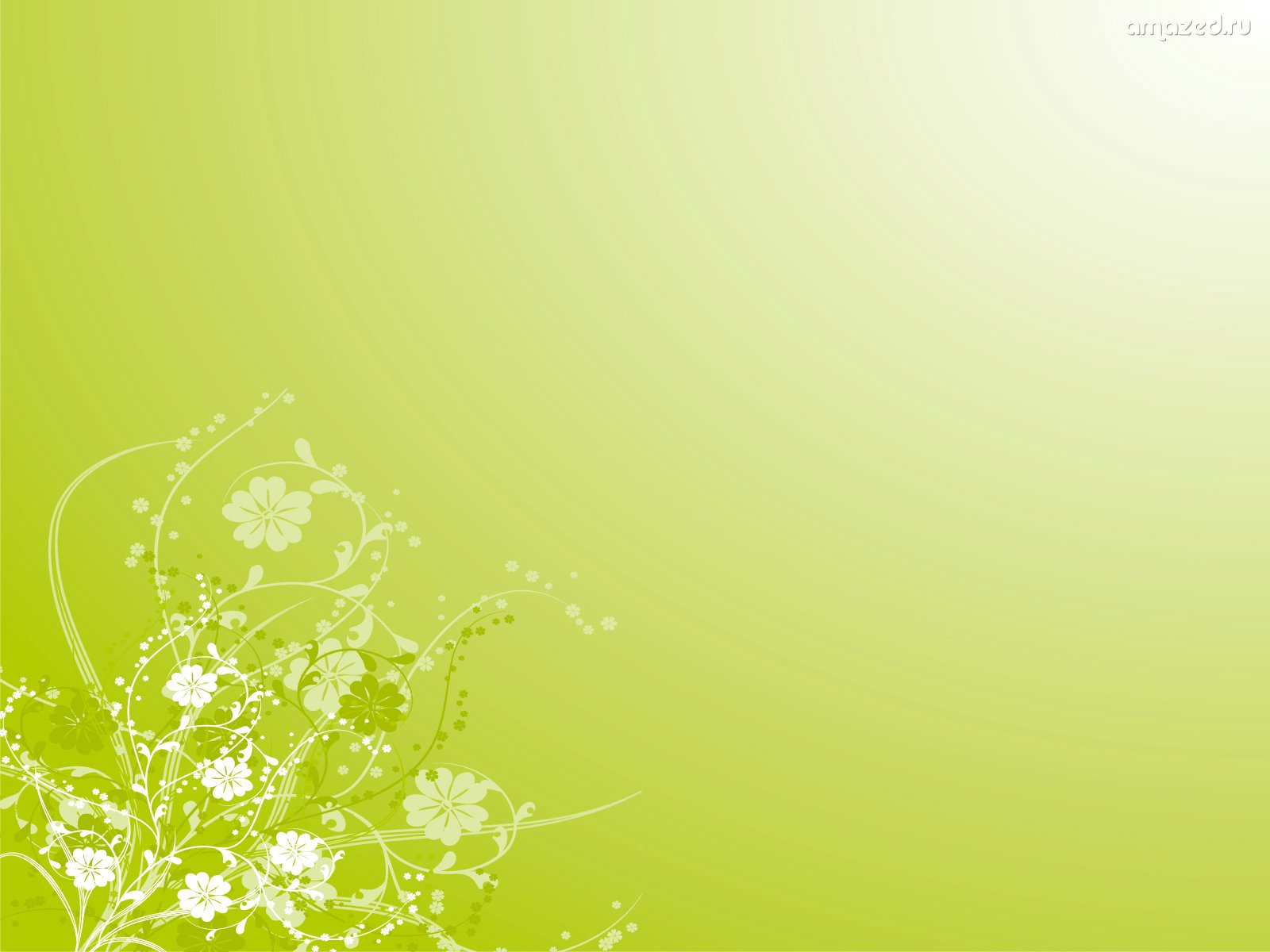 Моє портфоліо:
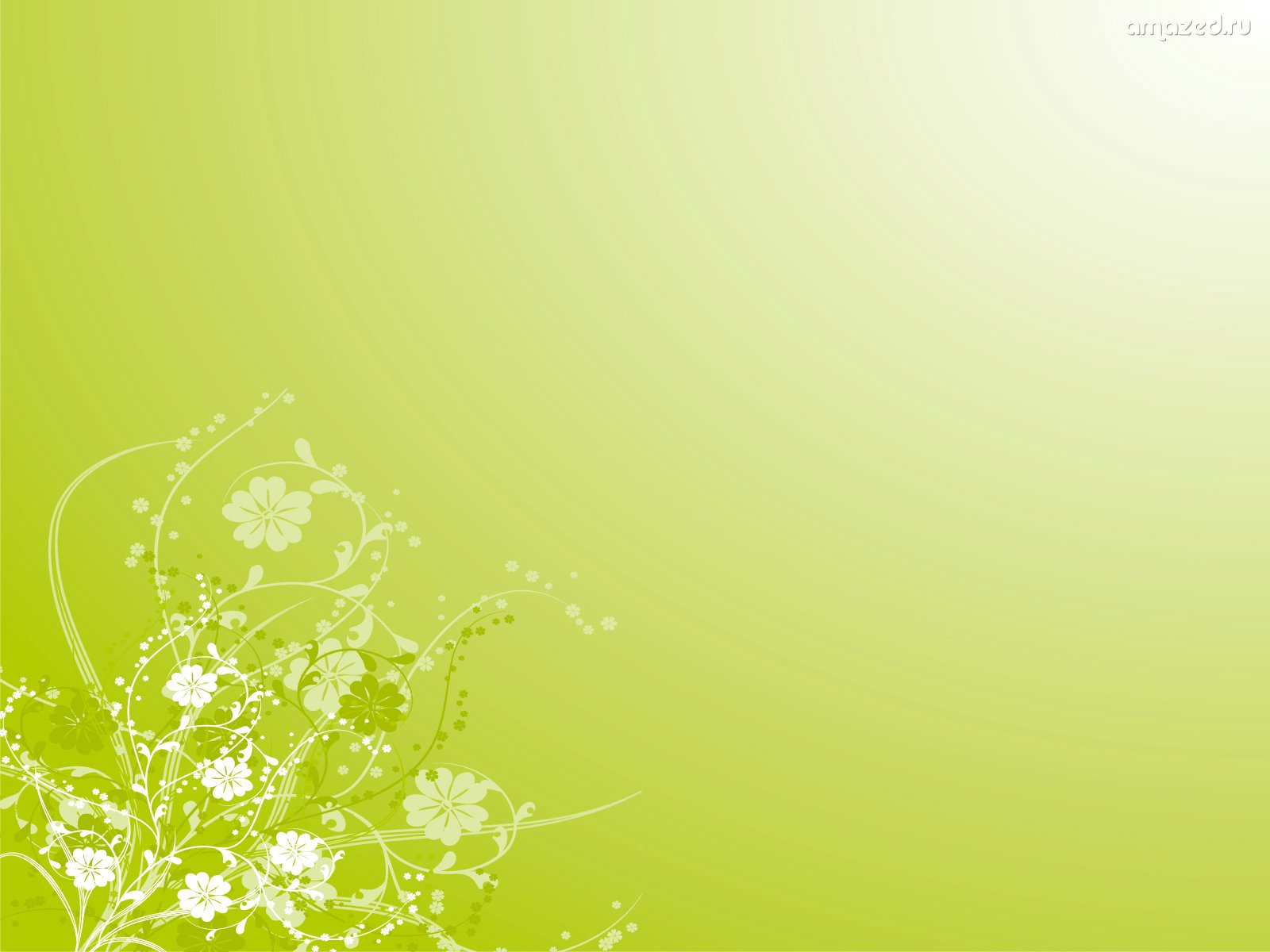 Життєве кредо:

Кожна хай зустріч несе відкриття:
Ціннішого в світі нема, ніж життя.
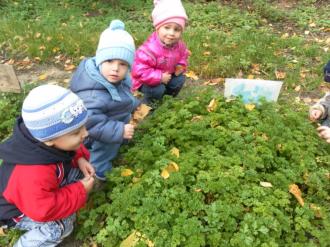 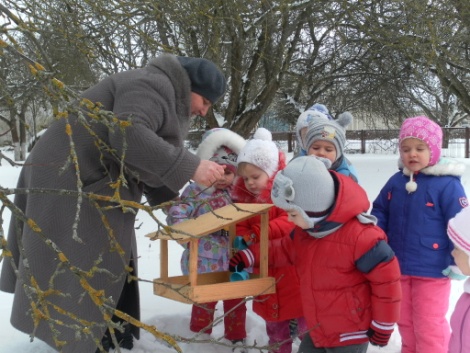 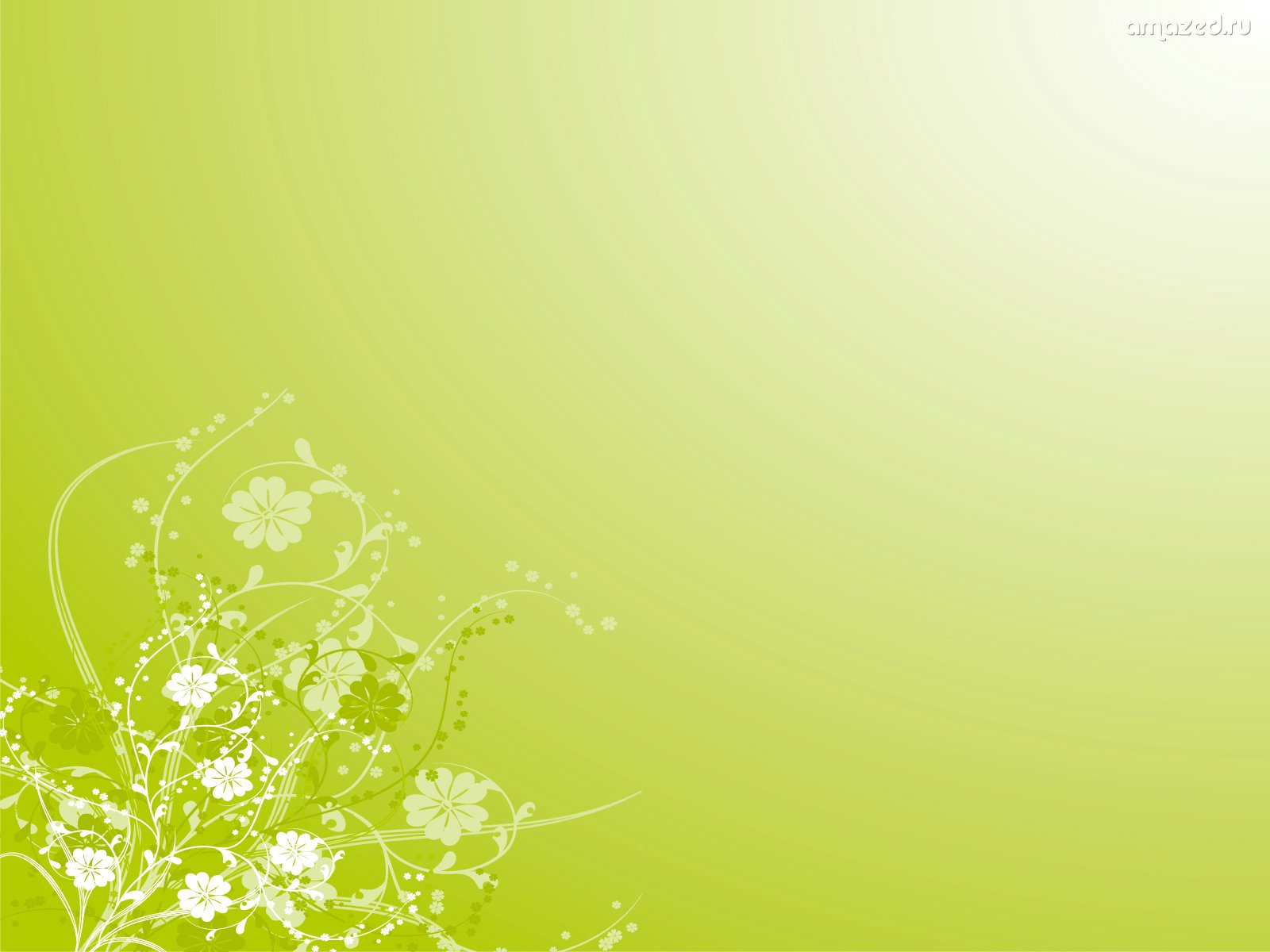 Напрямки роботи

• гуманне ставлення до природи (тваринного та рослинного світу);
• сформована здатність піклуватися про природні об’єкти та своє здоров’я;
• потреба у спілкуванні з природою;
• моделювання природних об’єктів і явищ;
• розвинена відповідальність за свої вчинки у природі;
• усвідомлення свого «Я» у світі як частки природи.
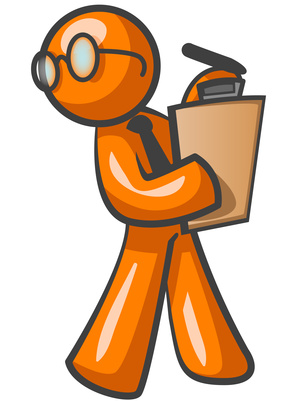 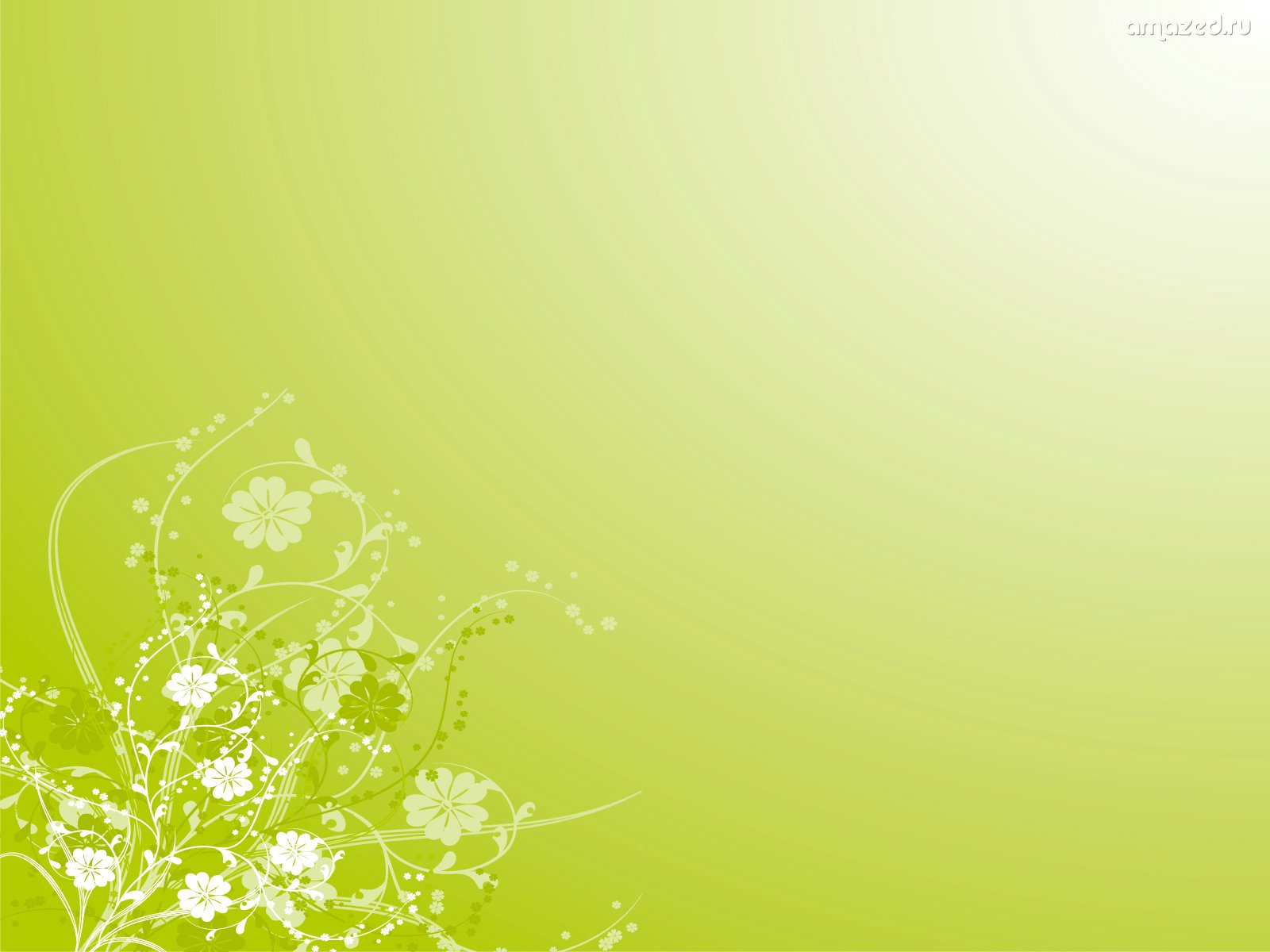 Форми роботи з дітьми дошкільного віку з екологічного виховання

 • Екологічні заняття.
 • Екологічні екскурсії.
 • Уроки доброти.
 • Уроки мислення в природі.
 • Проблемні ситуації.
 • Мовні логічні завдання.
 • Екологічні виставки.
 • Тиждень екологічної творчості.
 • Екологічні свята, виставки.
 • Дидактичні ігри екологічного змісту
 • Екологічні казки.
 • Екологічна стежина.
 • Спостереження.
 • Пошуково-дослідницька робота.
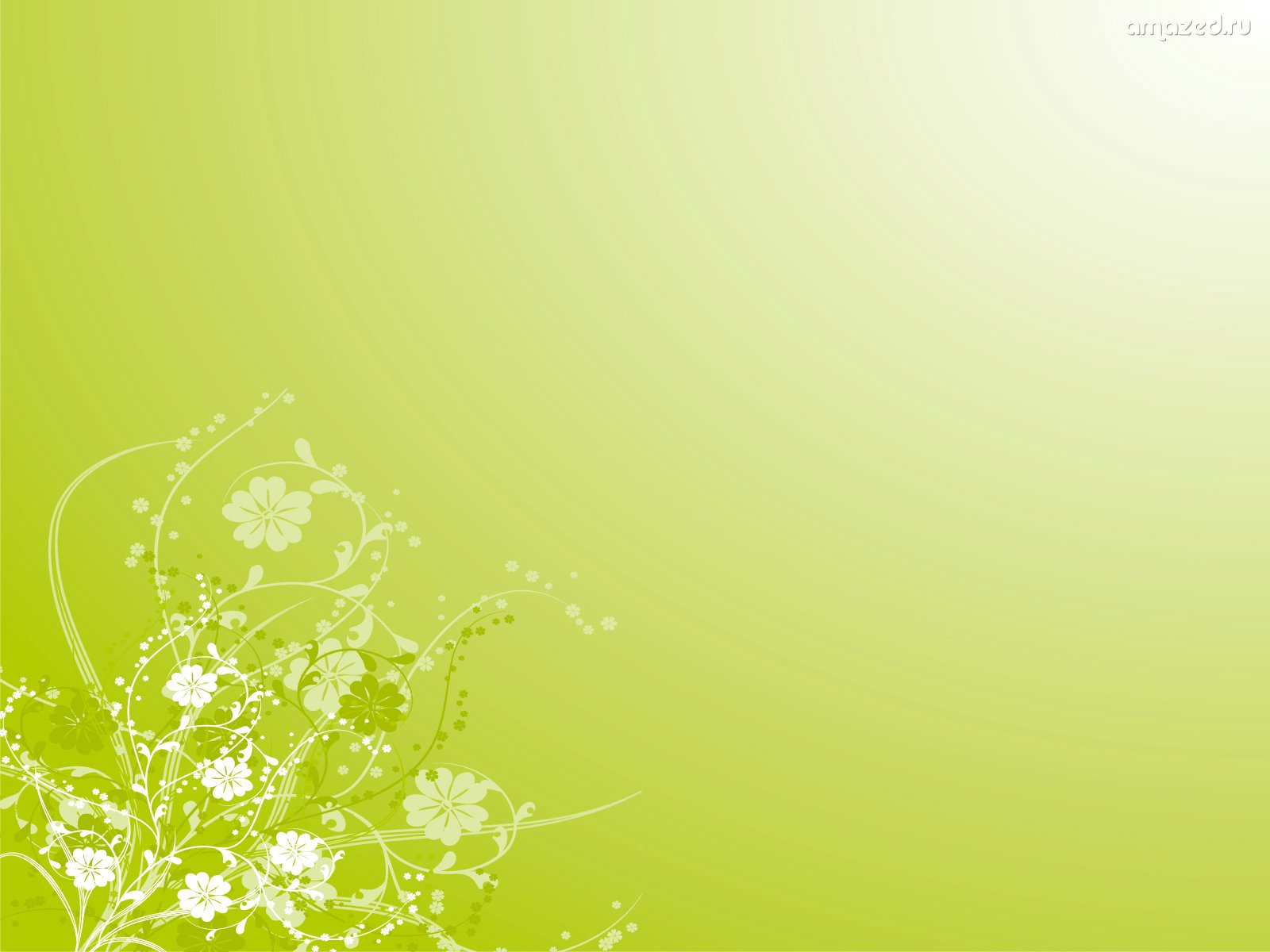 Предметно – розвивальне середовище 
в групі
Колекції
Розвивальні та  дидактичні ігри
Міні-лабораторія
Живі куточки
Город на підвіконні
Карти
Альбоми, ілюстрації
Глобуси
Кімнатні рослини
Паспорт раслин,  тварин
Календарі природи
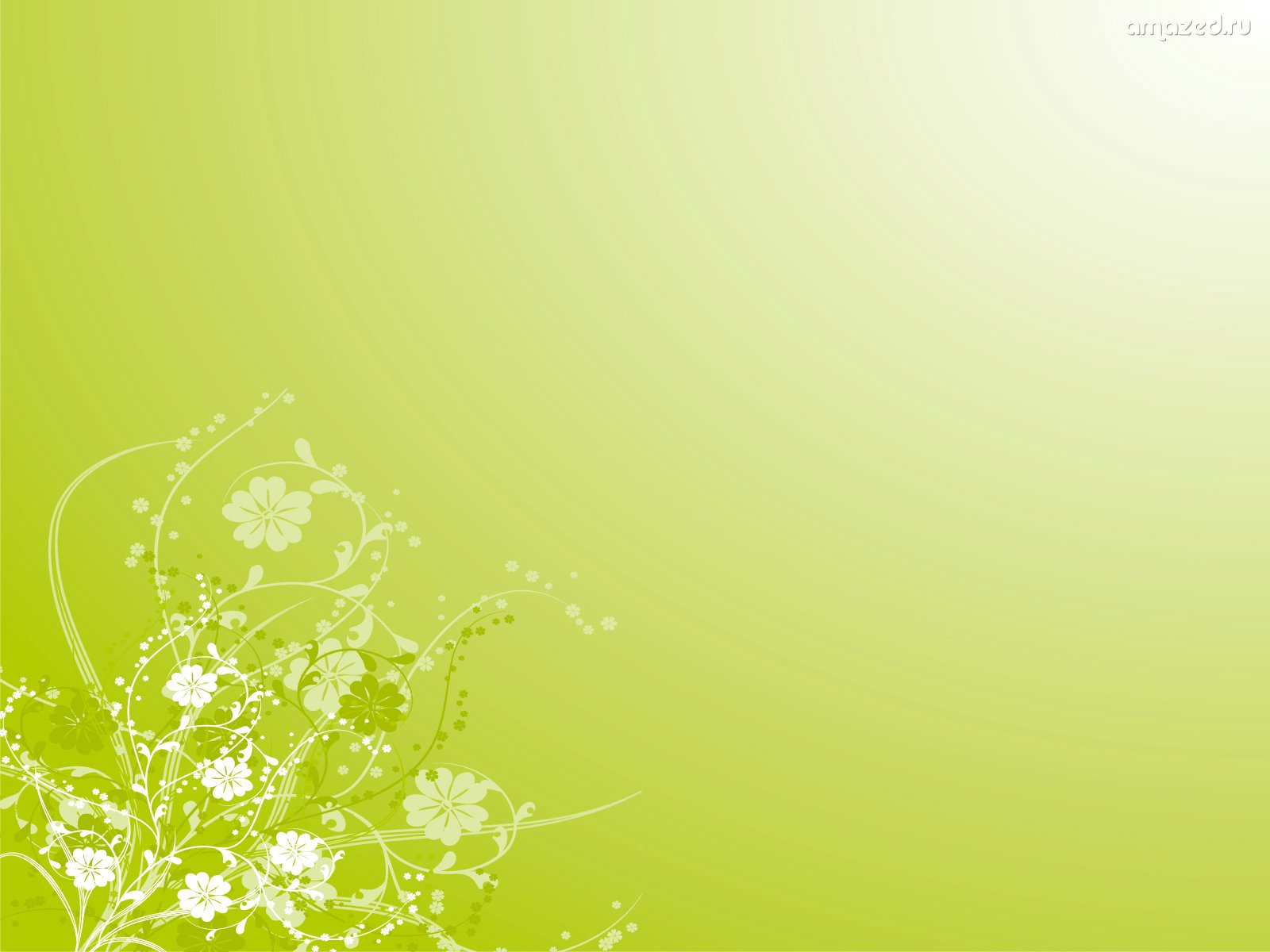 ПРАЦЯ В КУТОЧКУ ПРИРОДИ
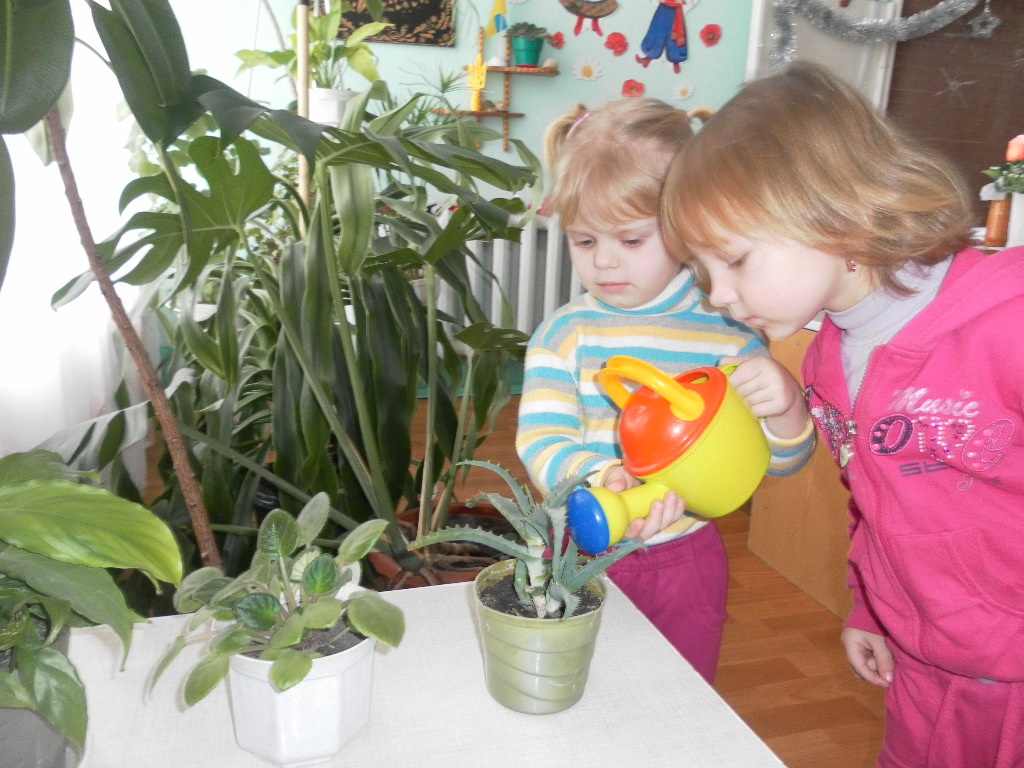 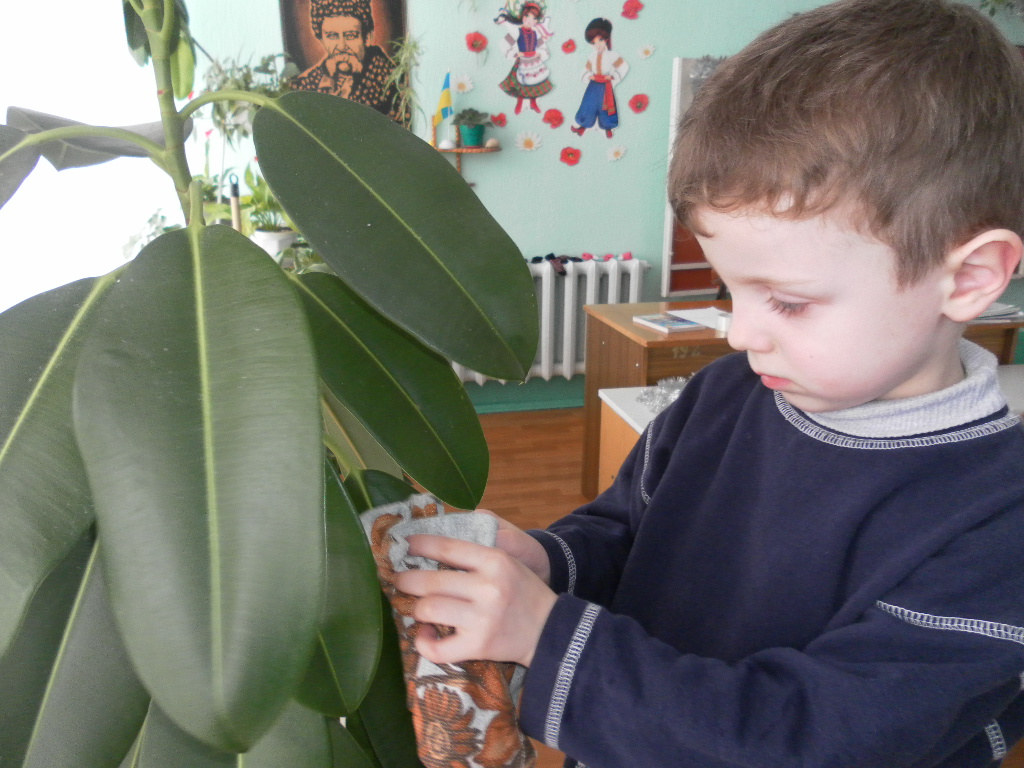 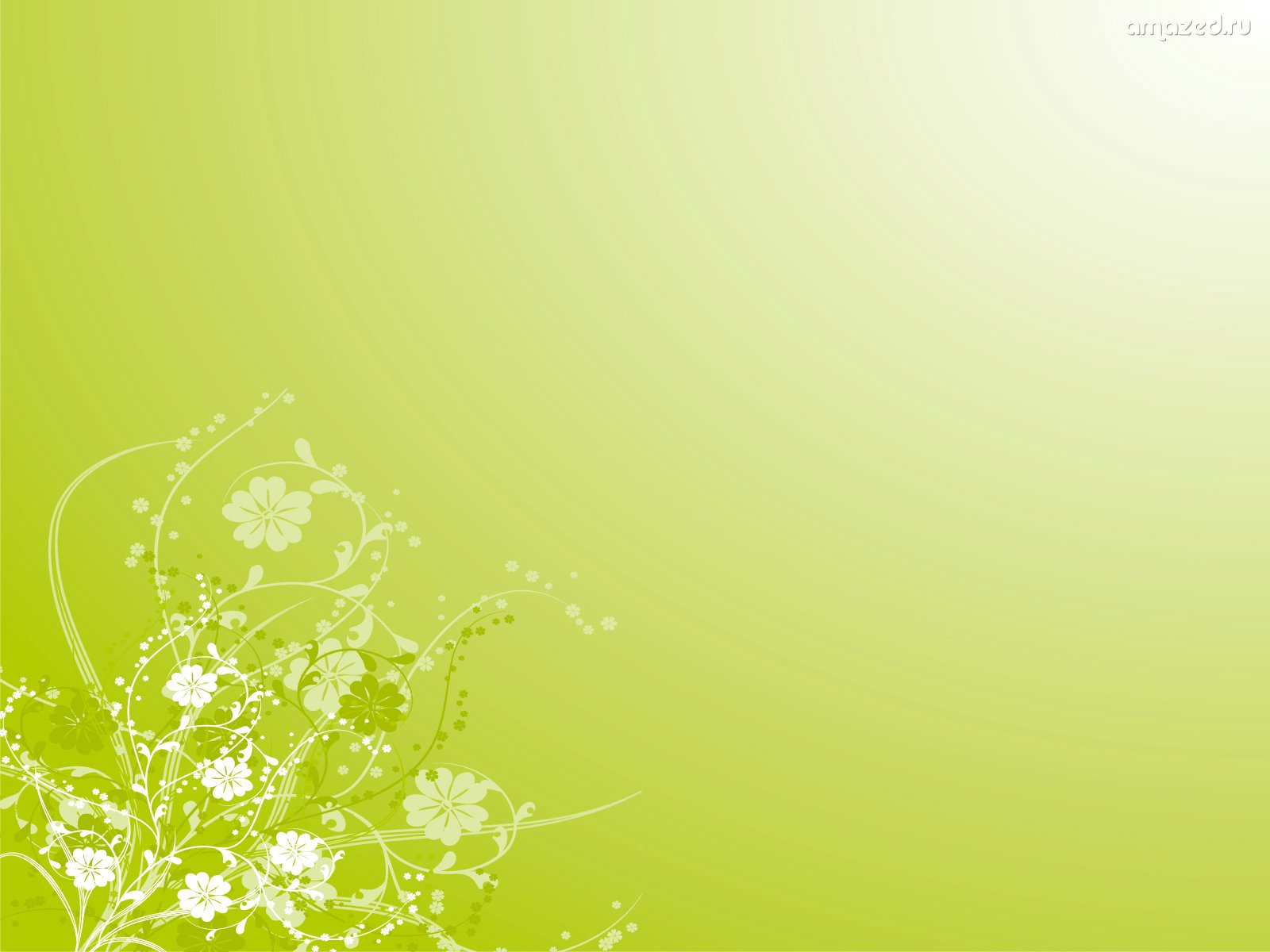 АПТЕКА  НА ПІДВІКОННІ
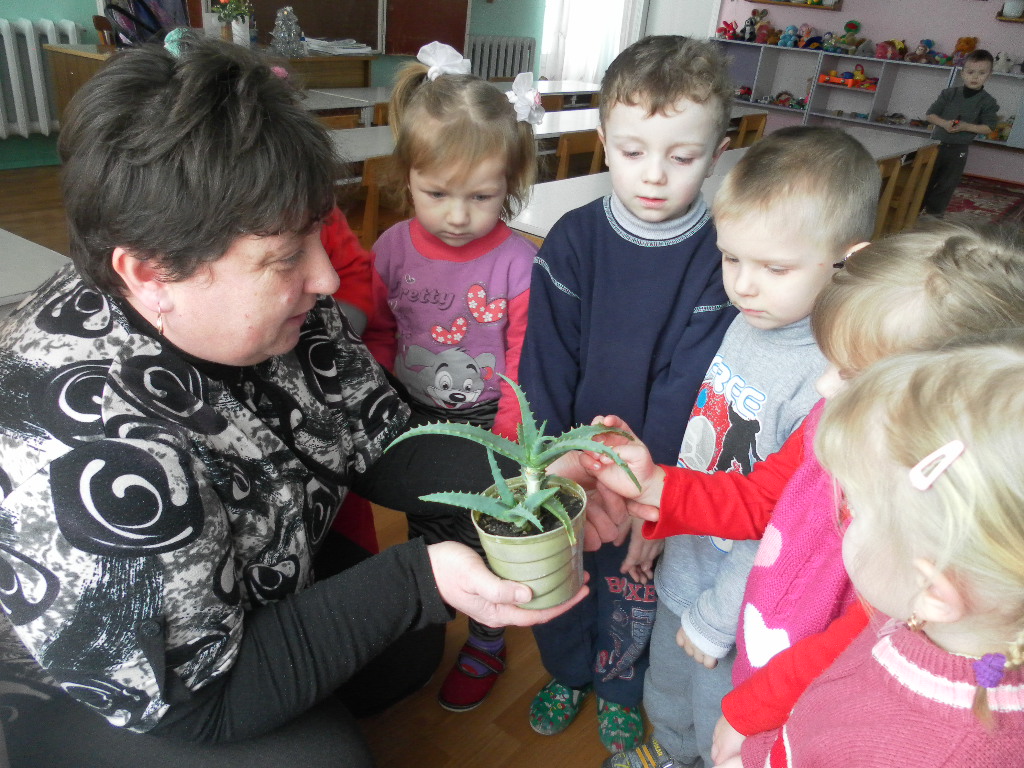 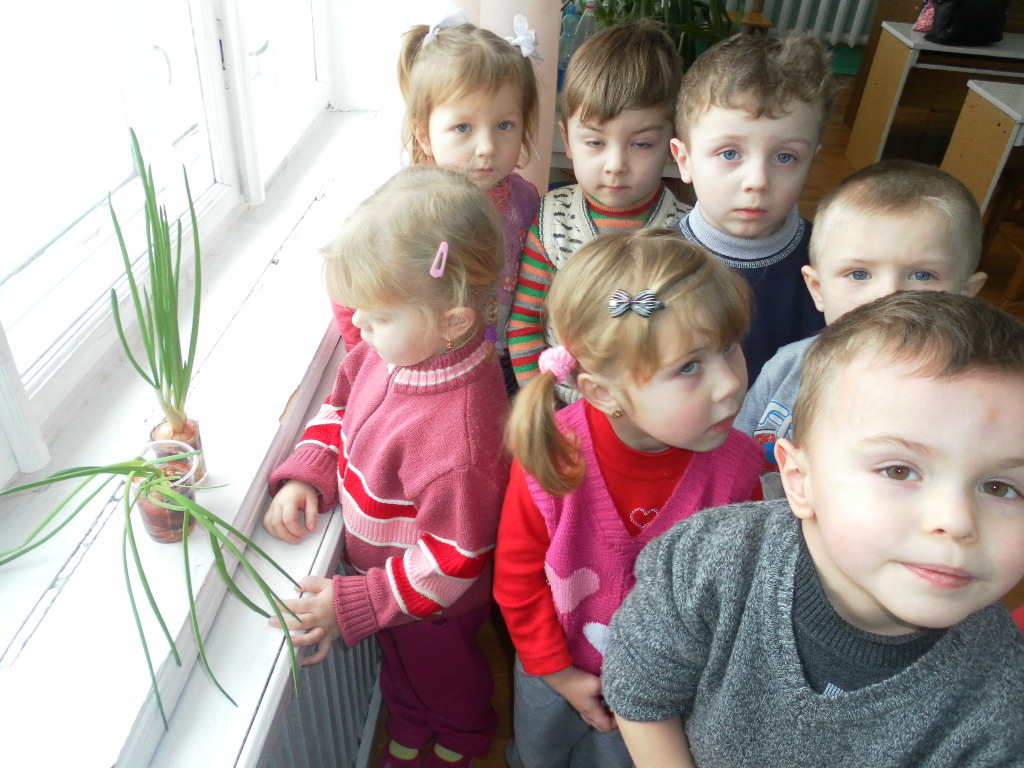 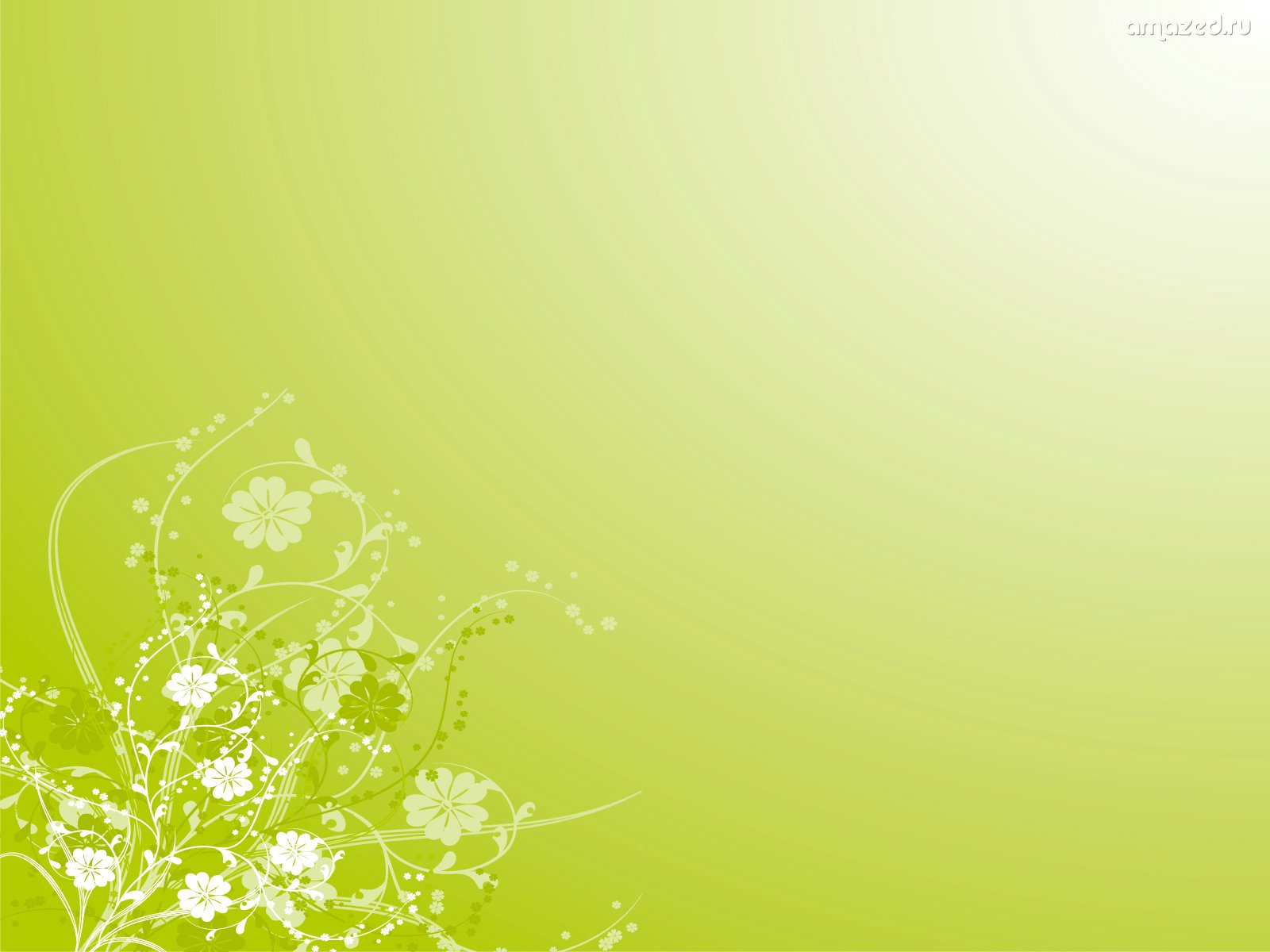 ПОШУКОВО – ДОСЛІДНИЦЬКА ДІЯЛЬНІСТЬ
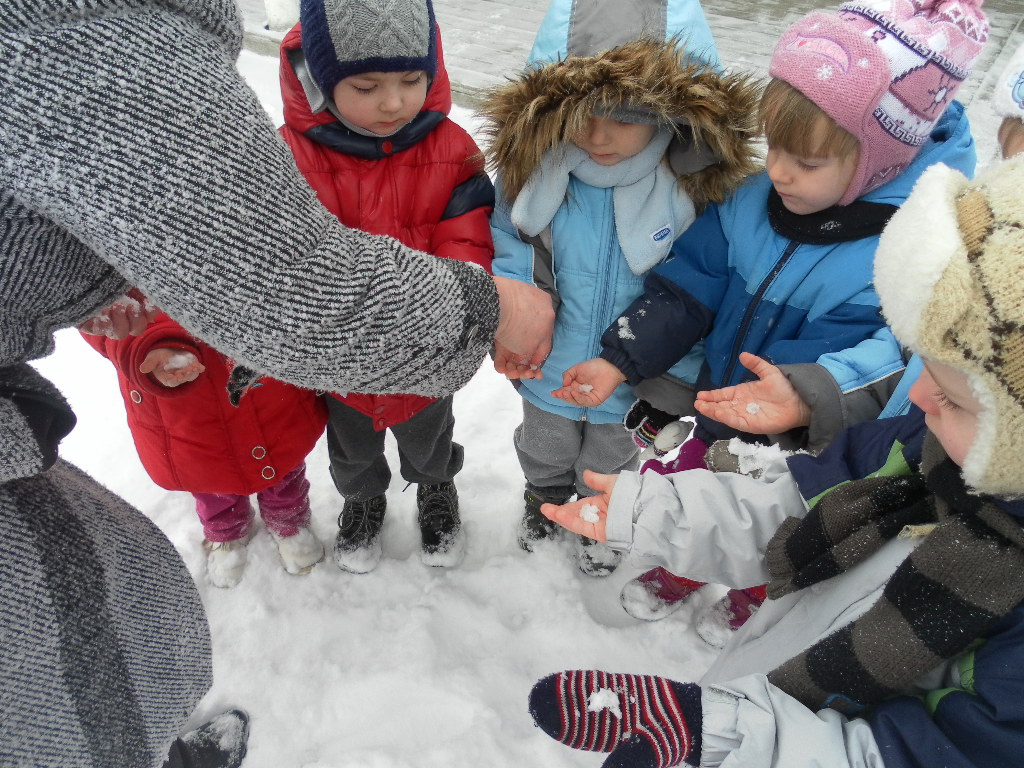 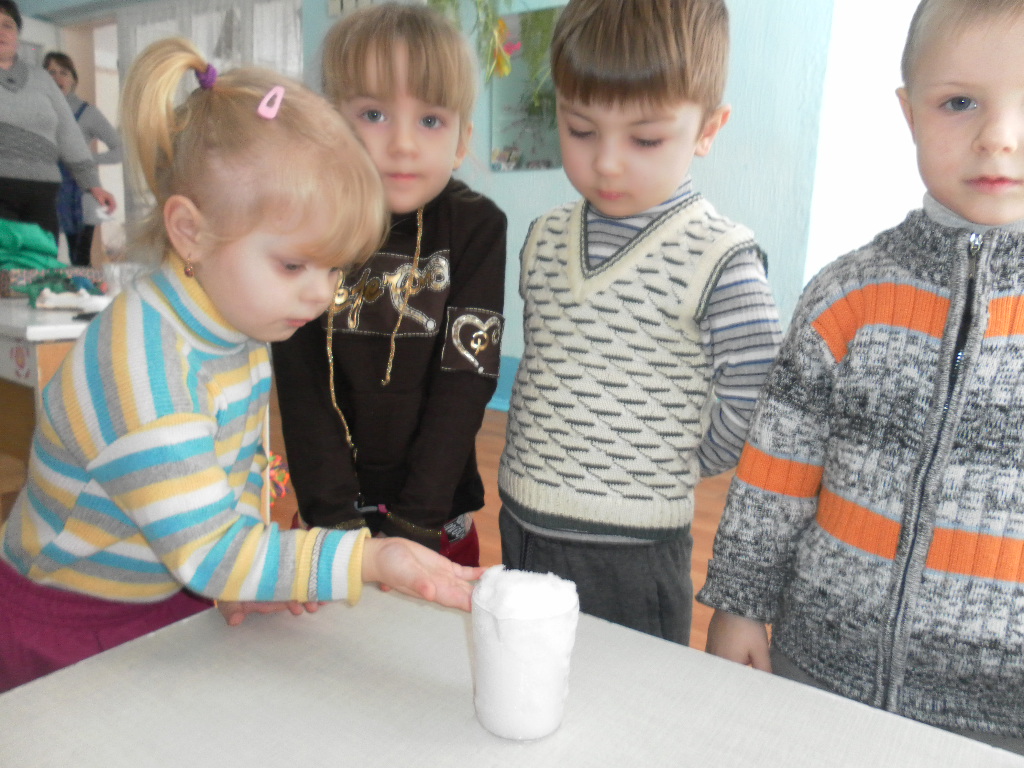 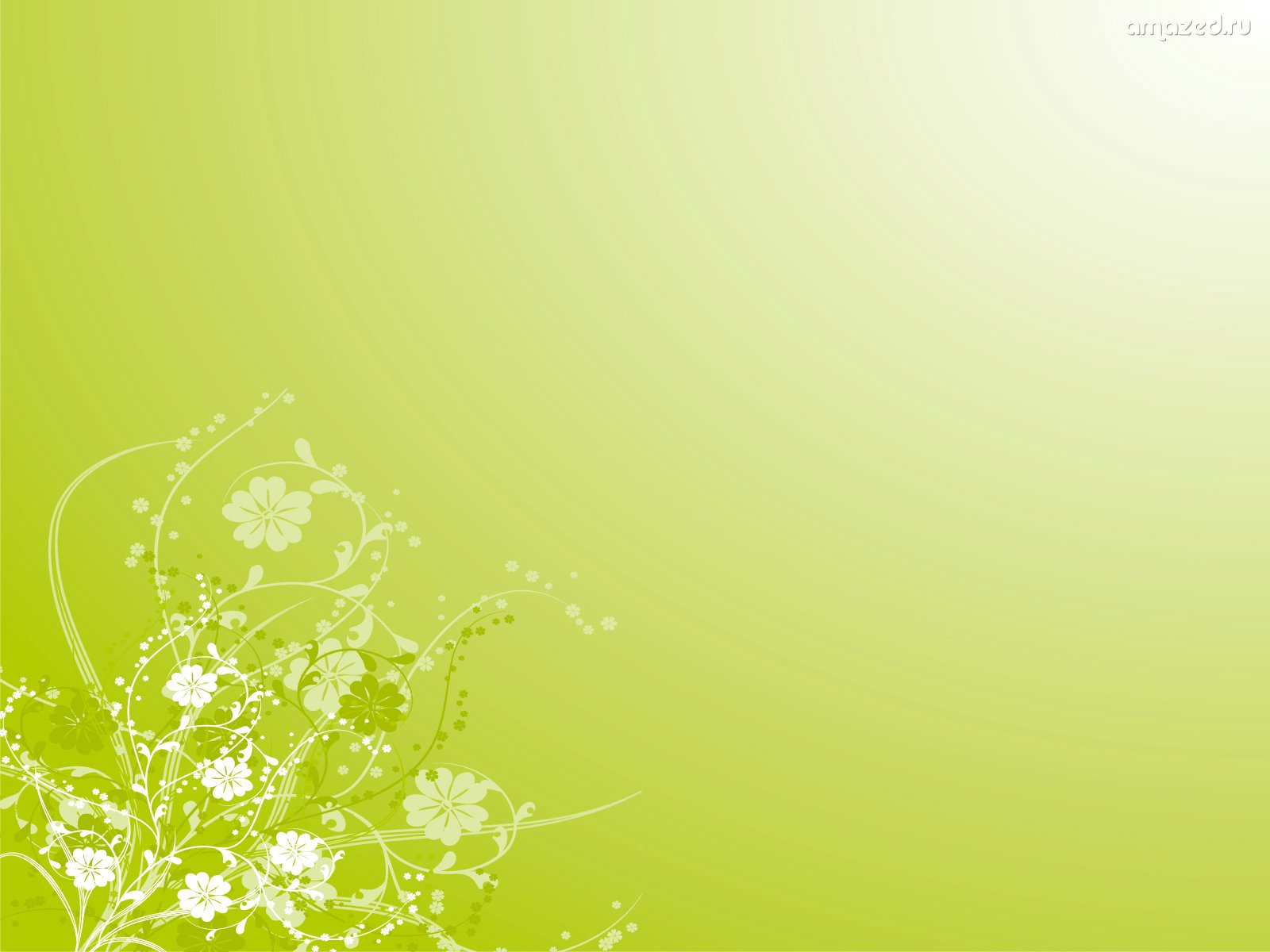 ДОСЛІДЖЕННЯ ВЛАСТИВОСТЕЙ ПІСКУ
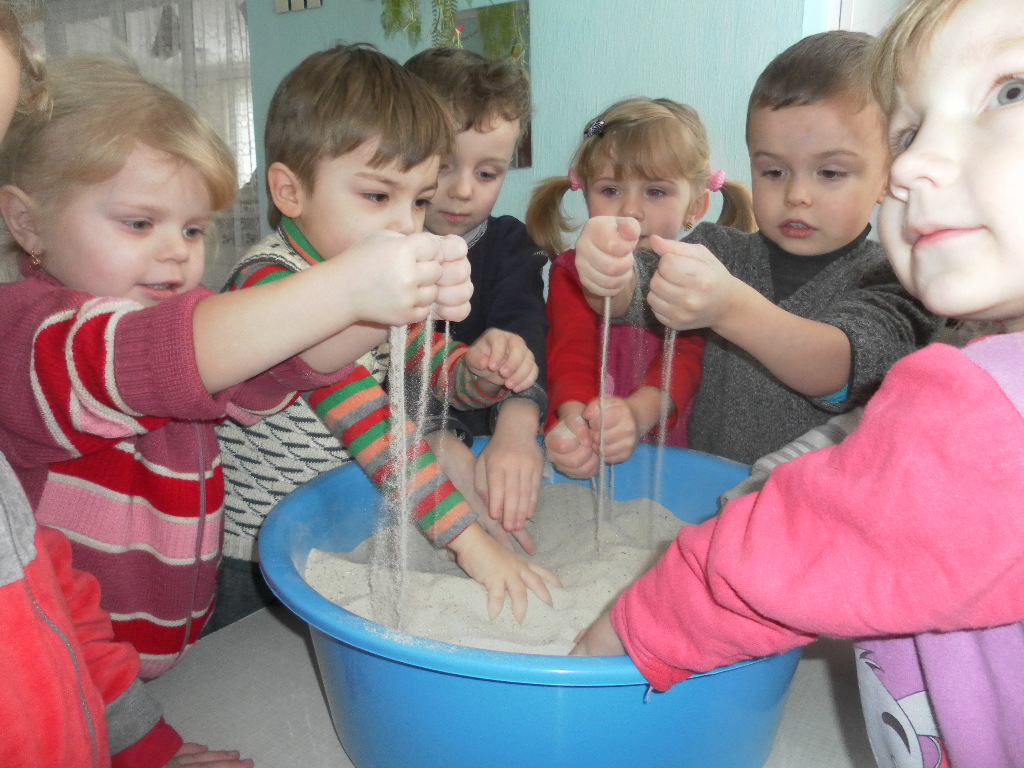 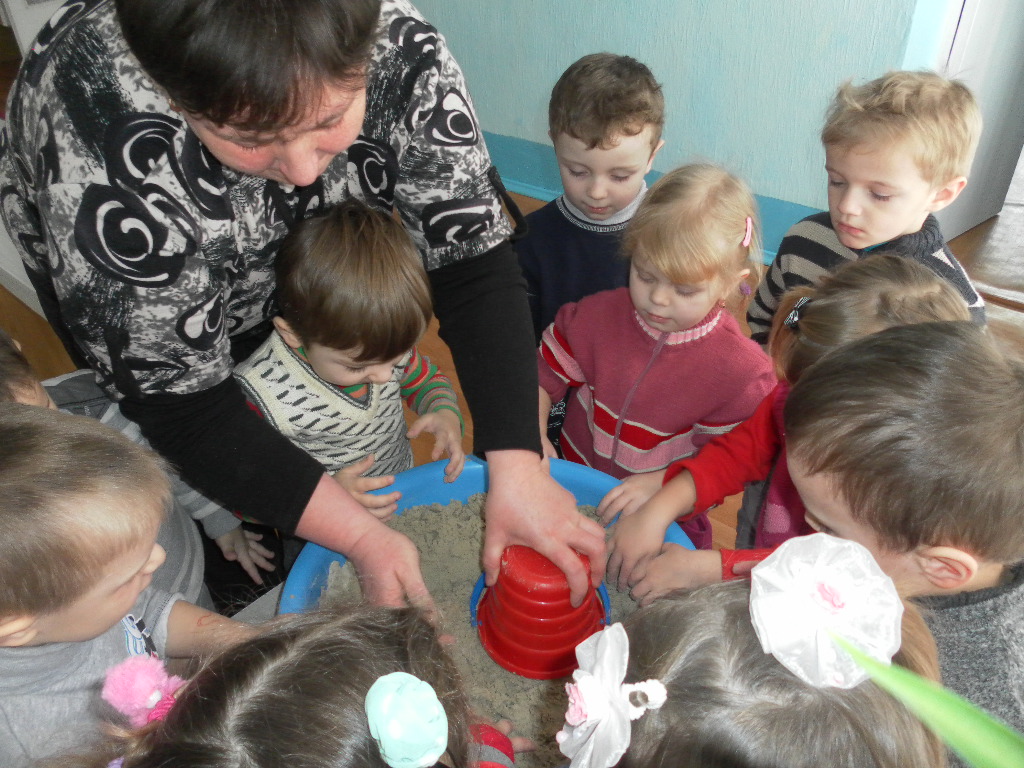 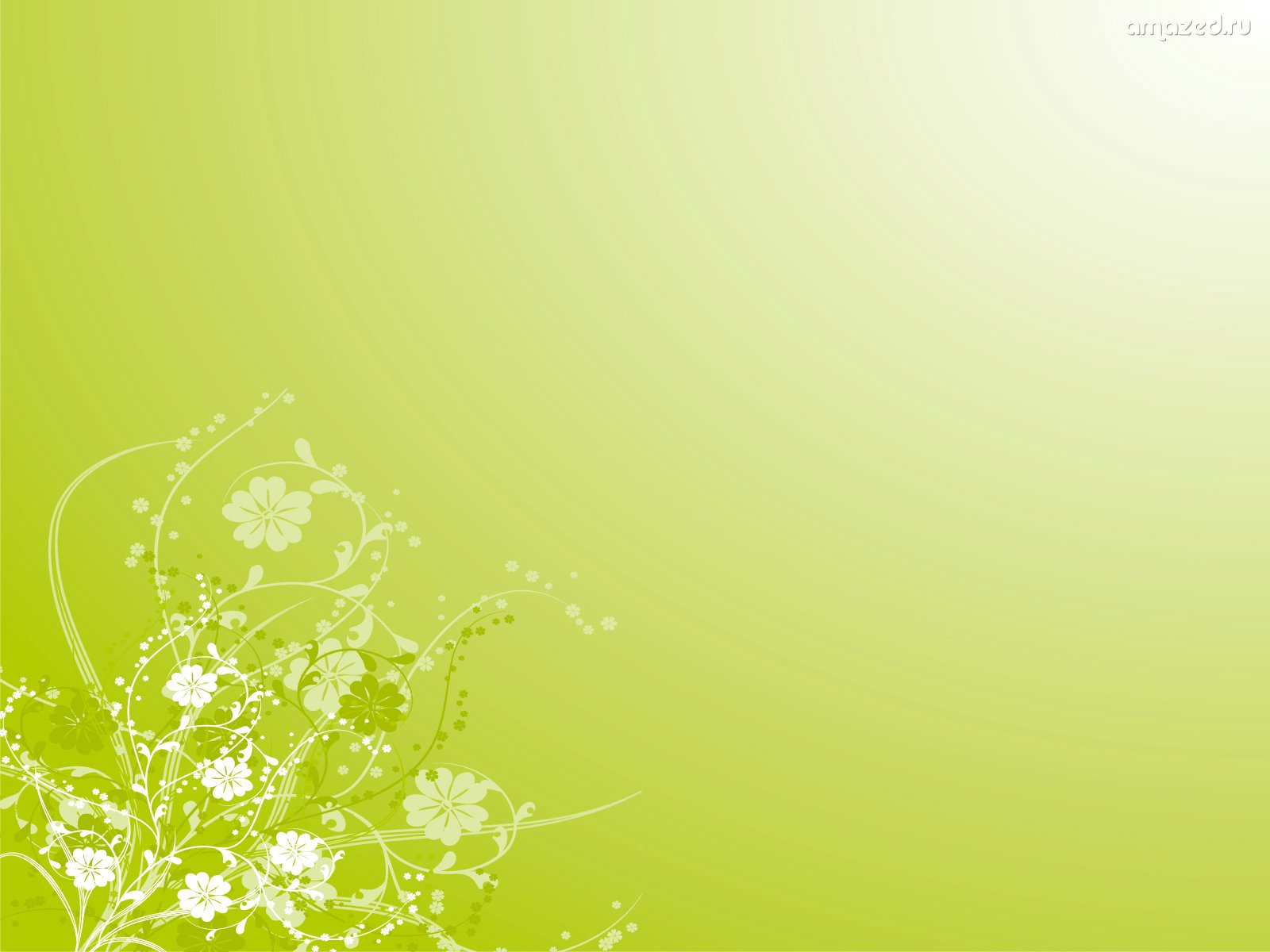 ДОСЛІДЖЕННЯ ВЛАСТИВОСТЕЙ ВОДИ
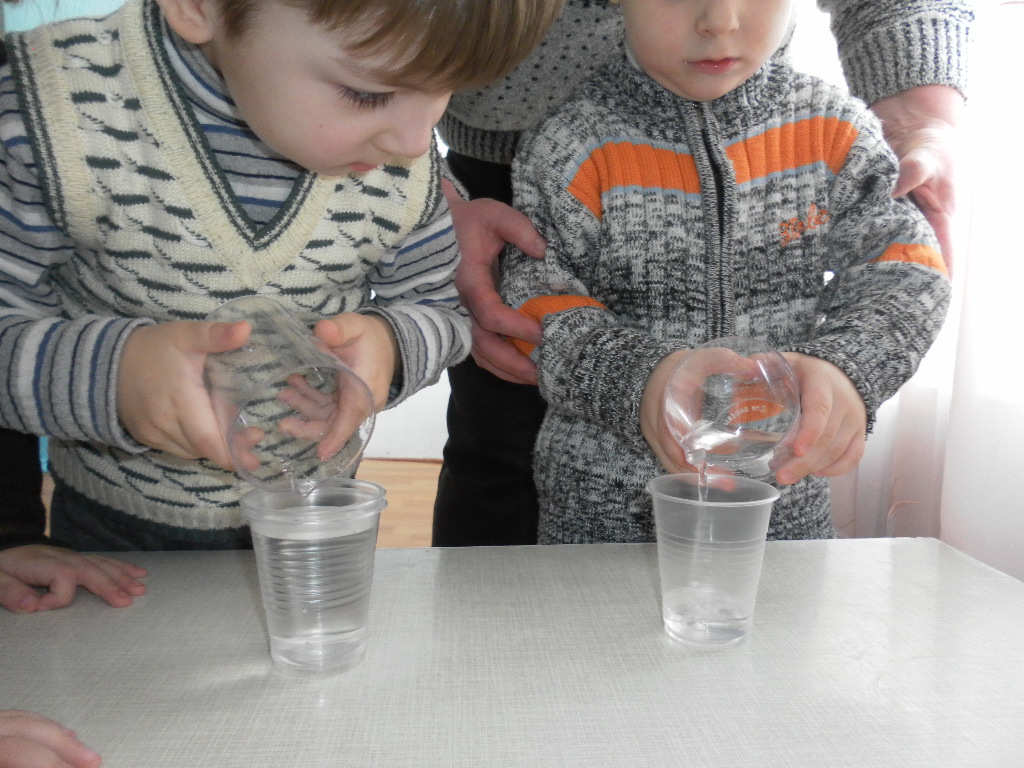 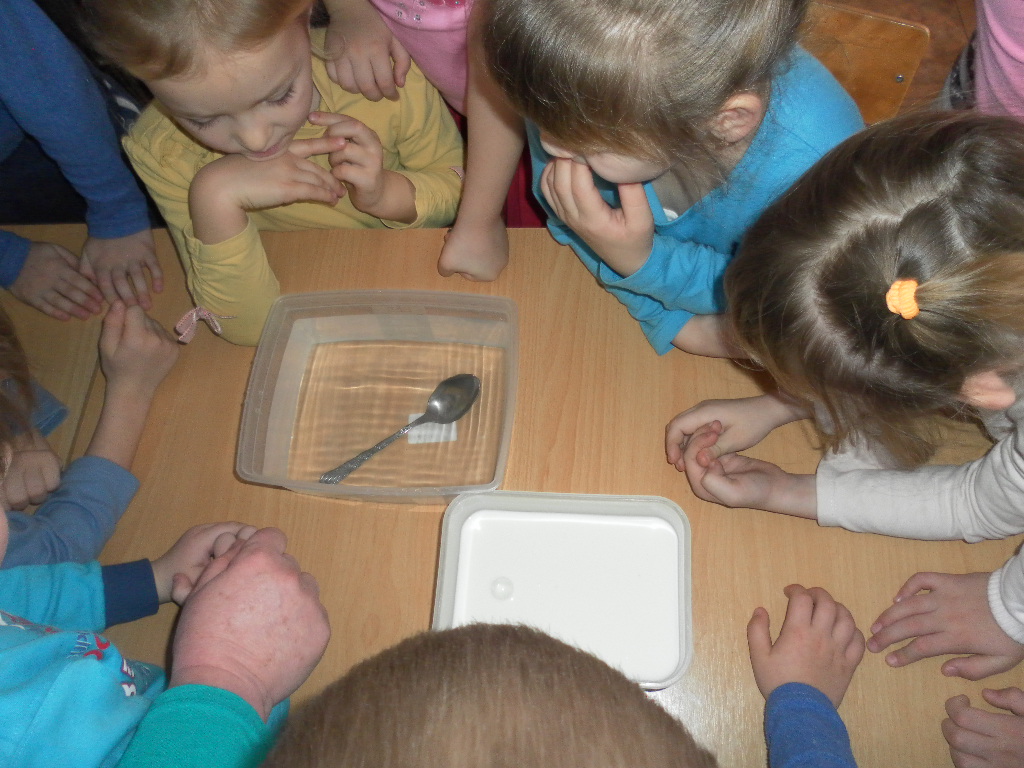 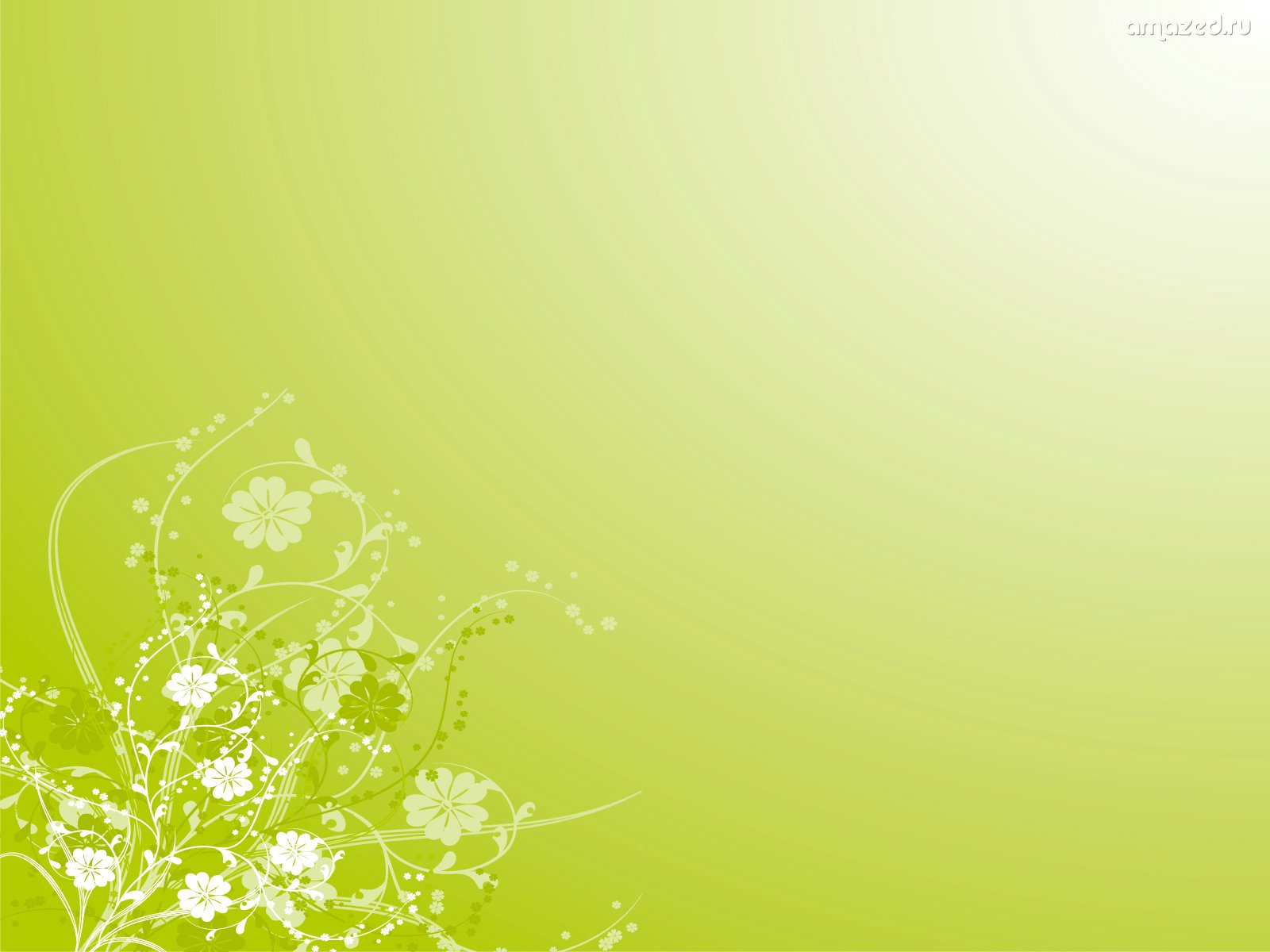 ДОСЛІДИ З ПОВІТРЯМ
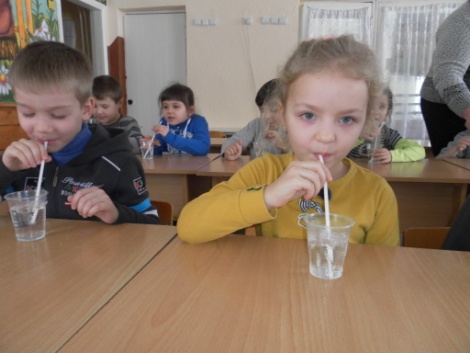 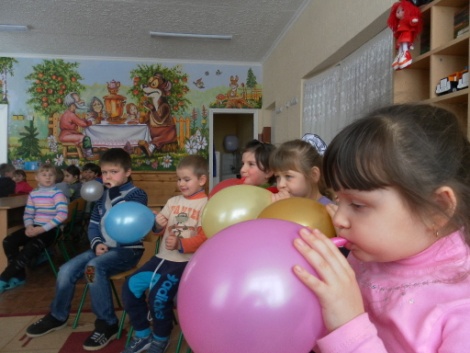 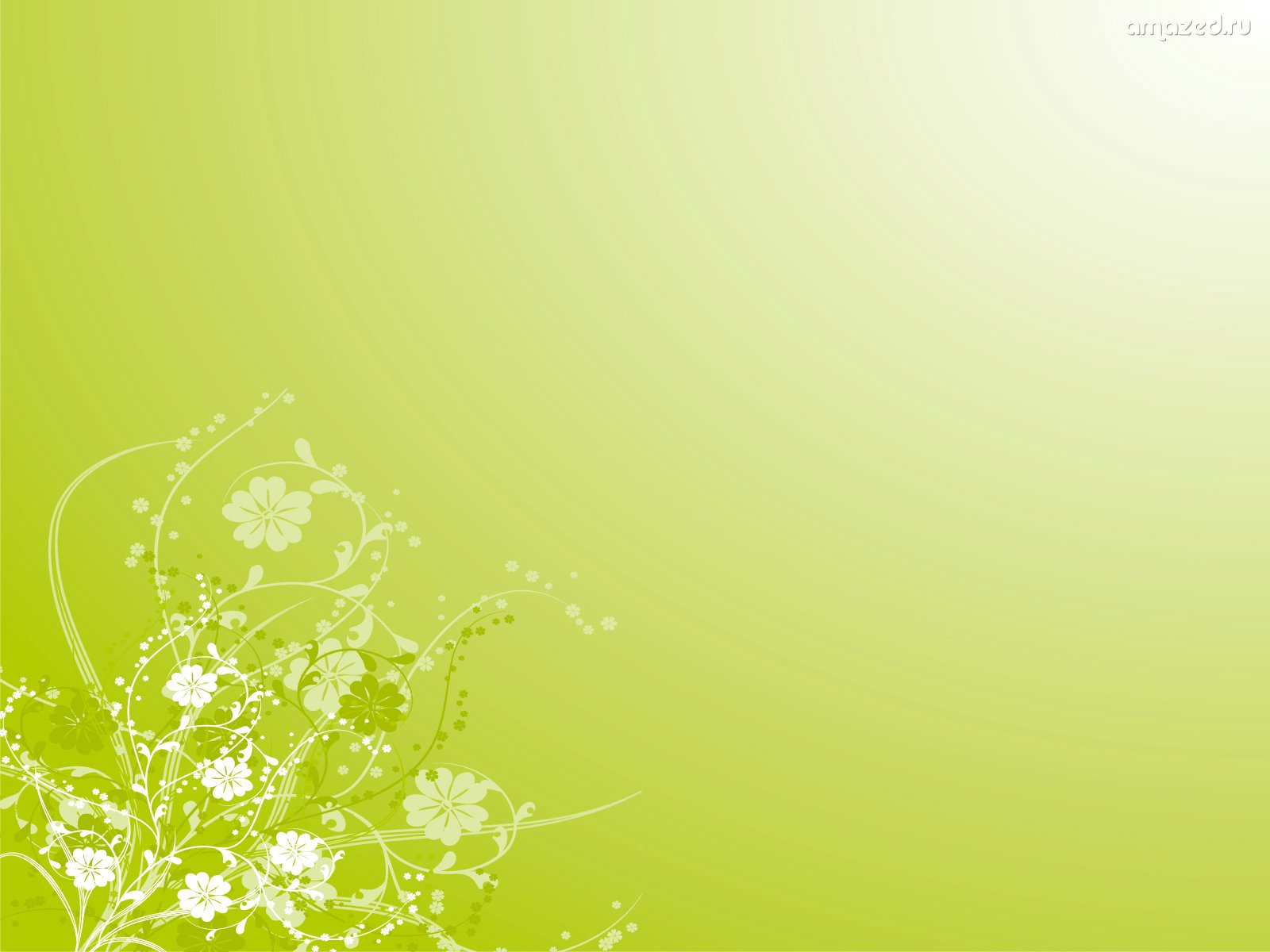 СПОСТЕРЕЖЕННЯ В ПРИРОДІ
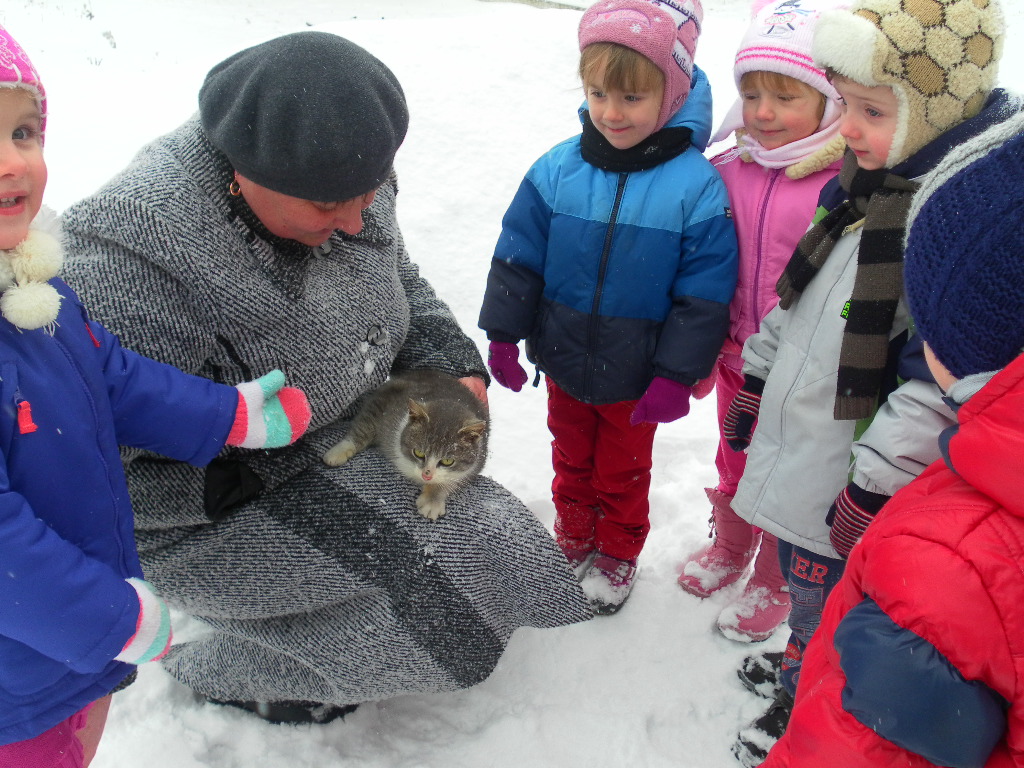 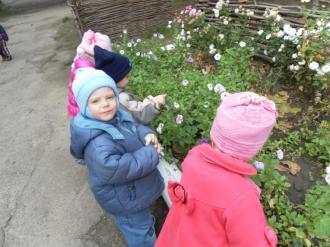 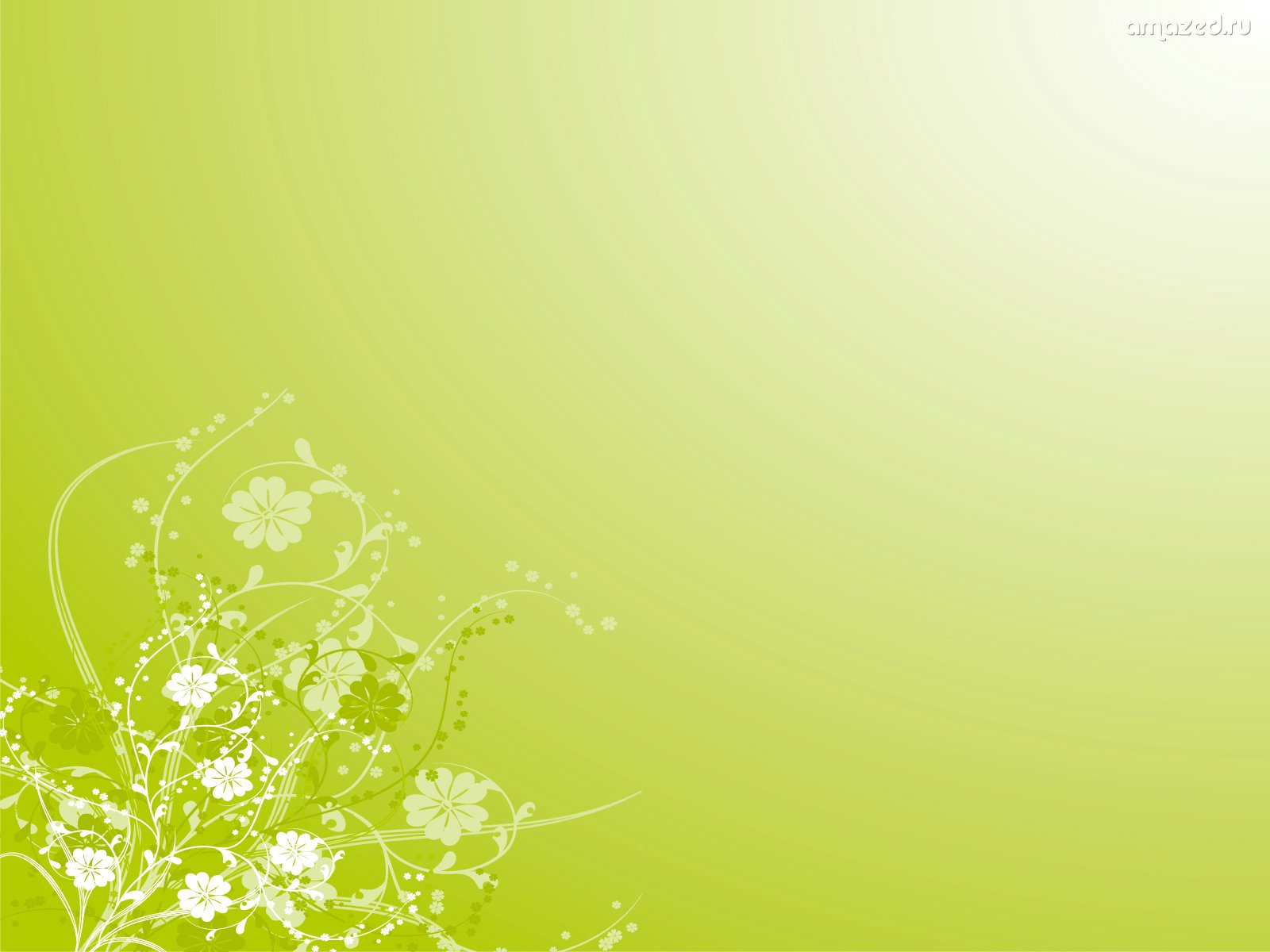 ЕКОЛОГІЧНА СТЕЖИНА
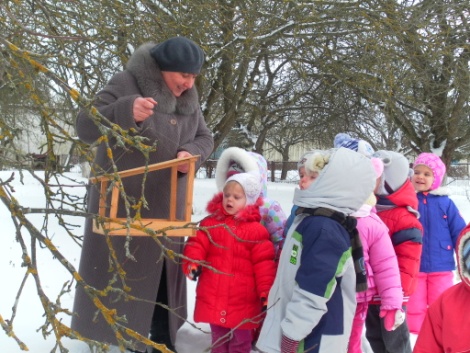 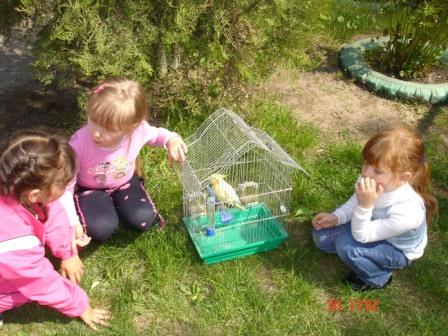 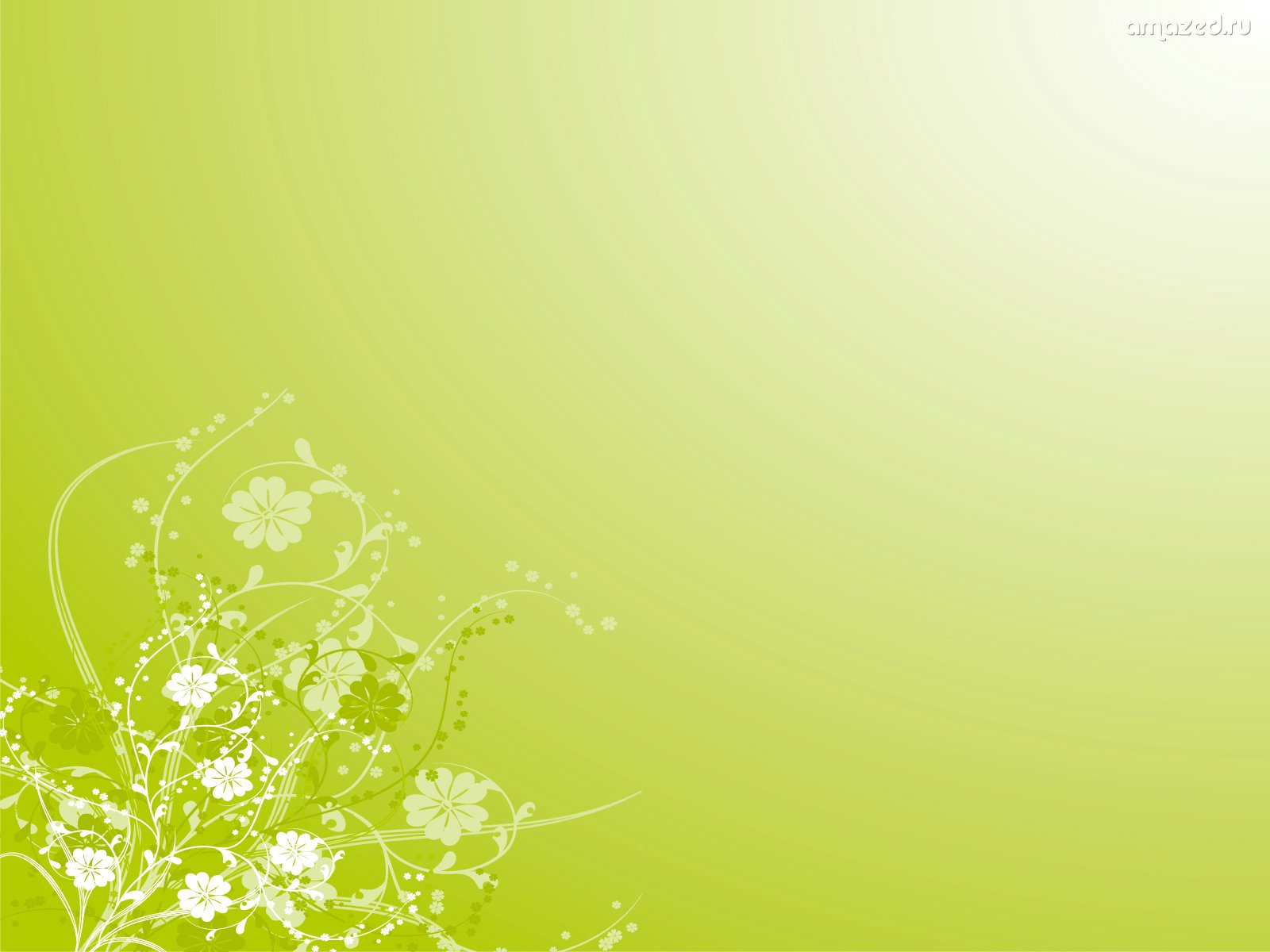 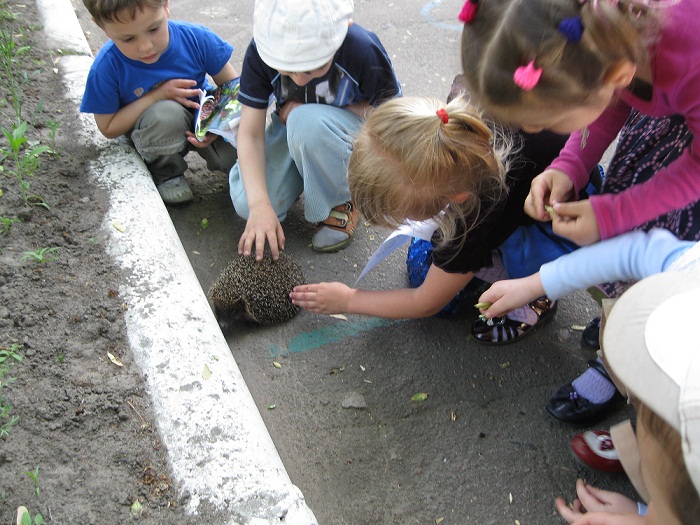 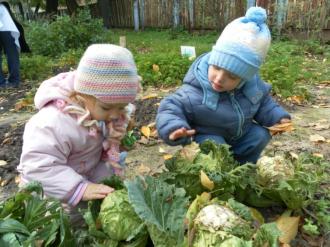 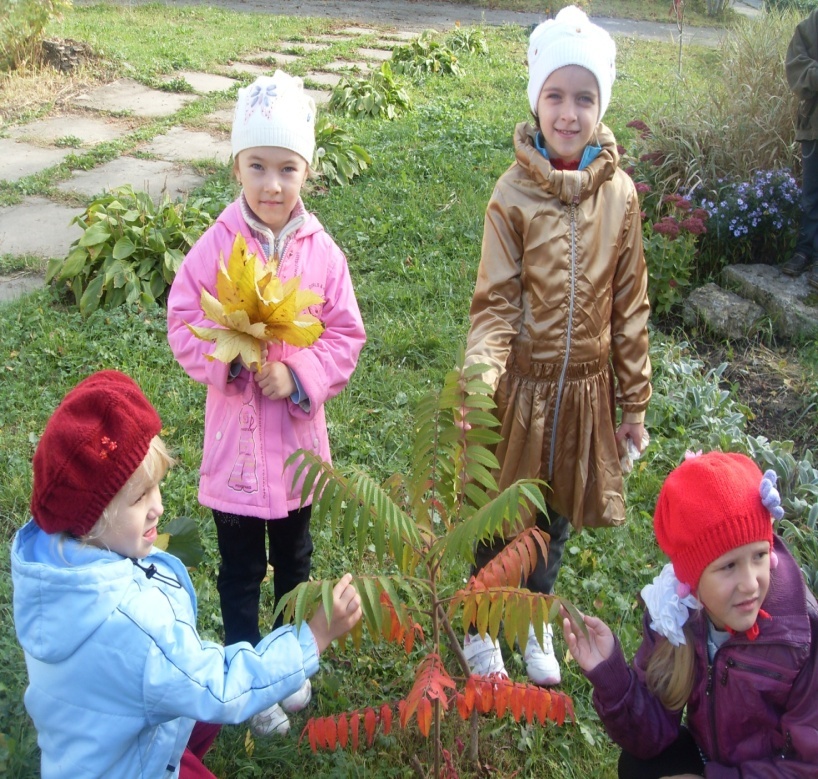